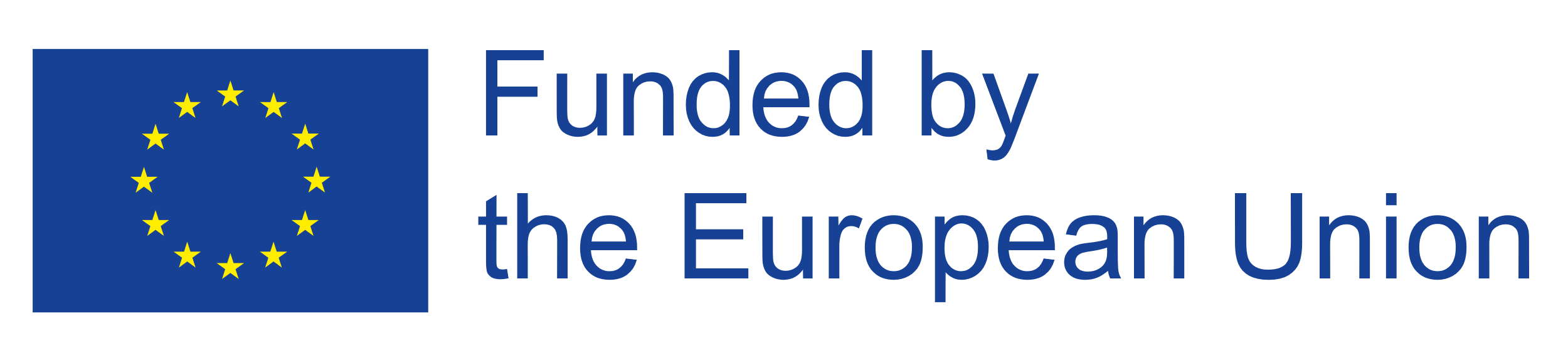 Введение: Центры профессионального мастерства
Центры профессионального мастерства
Центры профессионального мастерства это
Учебные заведения ПОО
Группы учебных заведений ПОО
Организации, координирующие деятельность учебных заведений ПОО
сотрудничают с экономическими, образовательными, социальными и политическими партнёрами;
способствуют созданию локальных экосистем навыков, направленных на обеспечение высокого качества профессионального образования и обучения, а также внесению вклада в региональное планирование развития и рост.
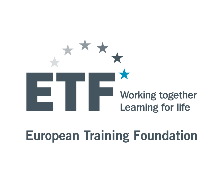 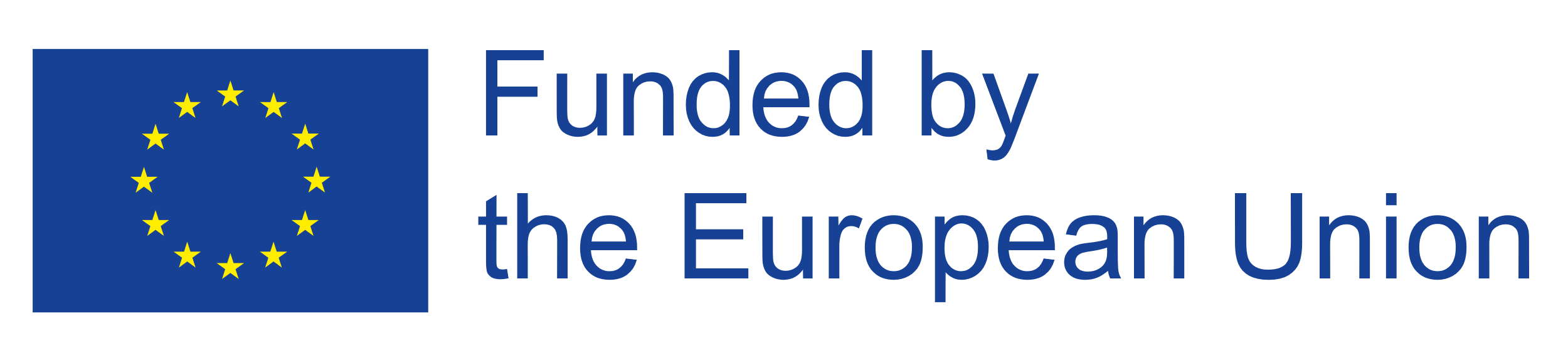 Центры профессионального мастерства
Партнёры:
Учебные заведения ПОО
Прикладные университеты
Работодатели
Научно-исследовательские центры
Агентства развития
Службы занятости и др.

Они объединены общими интересами в следующих сферах:
Конкретные сектора или промышленные экосистемы
Инновационные подходы к решению экономических и социальных вызовов
Инновационные подходы к расширению охвата, повышению качества и эффективности существующих ЦПМ
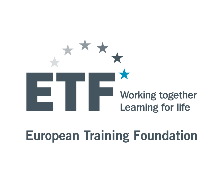 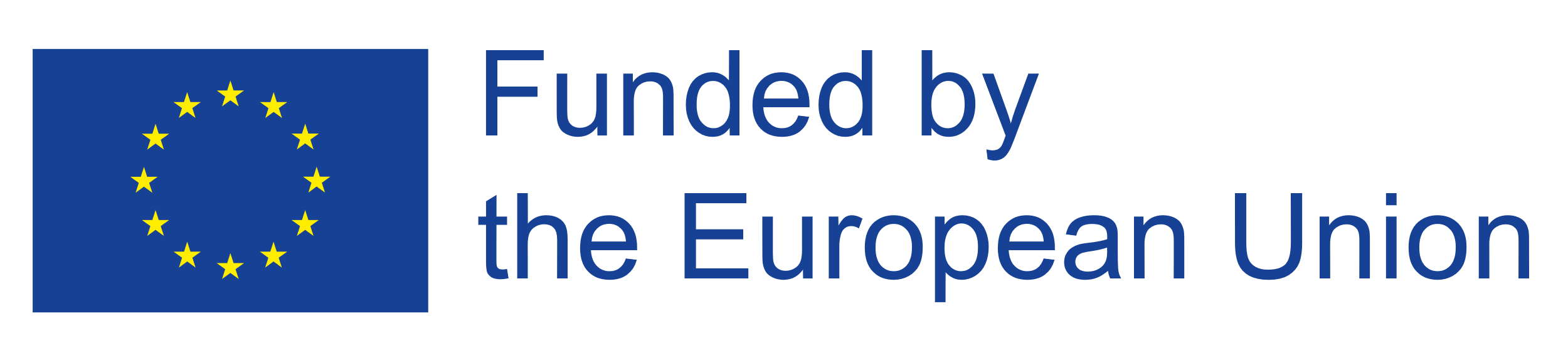 Центры профессионального мастерства
Превосходство в охвате
Превосходство в результативности  
Потенциал для достижения превосходства
Диапазон и масштаб целей, деятельности, функций и партнёрств
Качество ресурсов, процессов и результатов для заинтересованных сторон
Системы, взаимоотношения, организационная культура, знания, видение
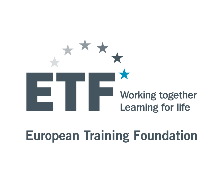 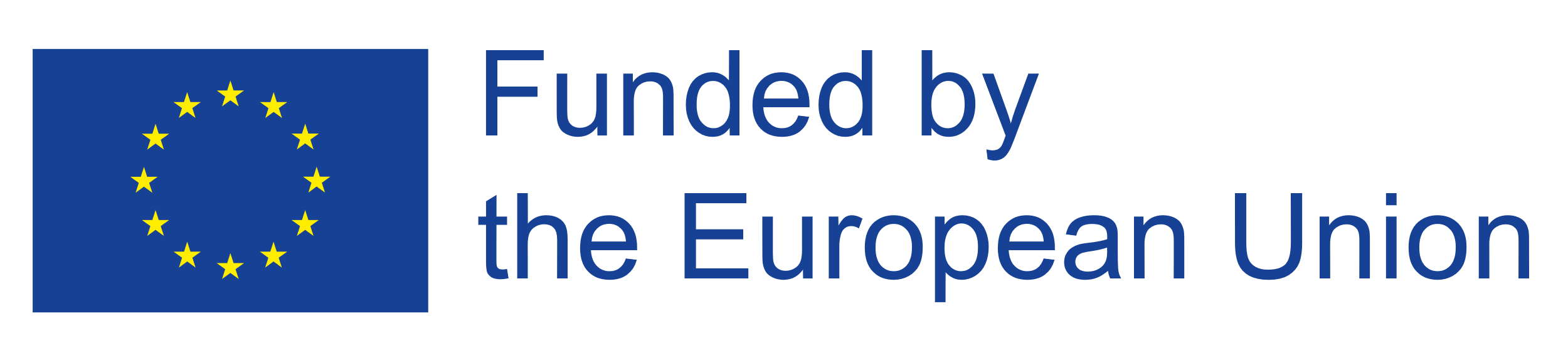 Центры профессионального мастерства
“Экосистемы навыков“

Качественные профессиональные навыки
Региональное развитие
Инновации
Промышленные кластеры
Умная специализация
Социальная инклюзия
Маяк 
Проводник 
Модель профессионального 
мастерства
...завышенные ожидания
ЦПМ
Сотрудничество с экономическими, образовательными, социальными и политическими партнёрами
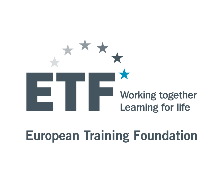 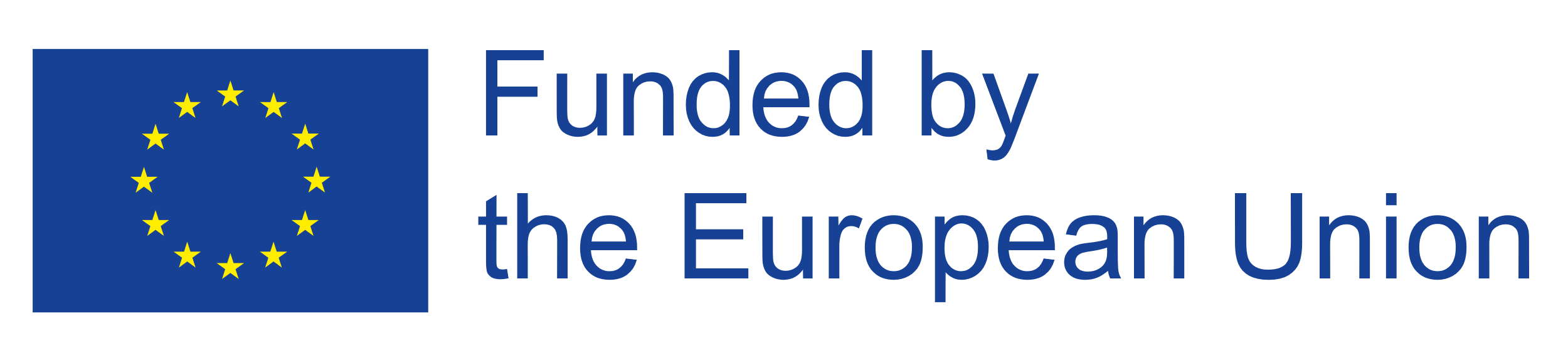 Центры профессионального мастерства
ПОО
ПОО
“Экосистемы навыков“

Качественные профессиональные навыки
Региональное развитие
Инновации
Промышленные кластеры
Умная специализация
Социальная инклюзия
ЦПМ
ПОО
ПОО
ПОО
Активный или ведущий участник кластера или ассоциации учебных заведений ПОО
Секторальный – региональный – проектный подходСотрудничество с экономическими, образовательными, социальными и политическими партнёрами
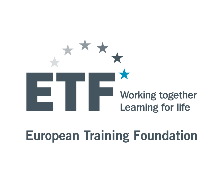 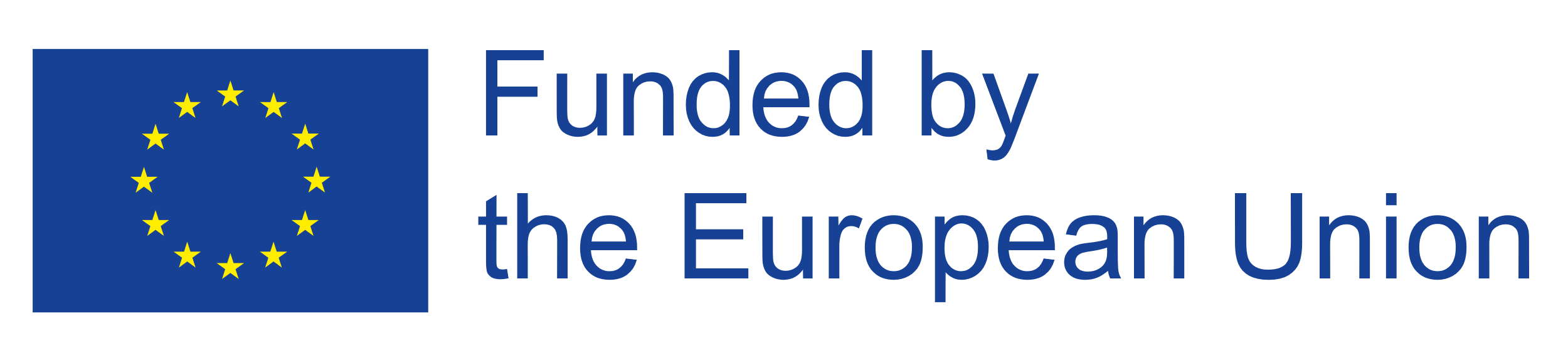 Центры профессионального мастерства
“Экосистемы навыков“

Качественные профессиональные навыки
Региональное развитие
Инновации
Промышленные кластеры
Умная специализация
Социальная инклюзия
ПОО
ПОО
ПОО
ПОО
ПОО
Организация, координирующая деятельность учебных заведений ПОО, но не являющаяся учебным заведением ПОО
Секторальный – региональный – проектный подходСотрудничество с экономическими, образовательными, социальными и политическими партнёрами
ЦПМ
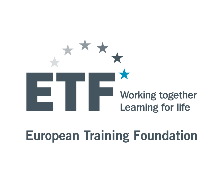 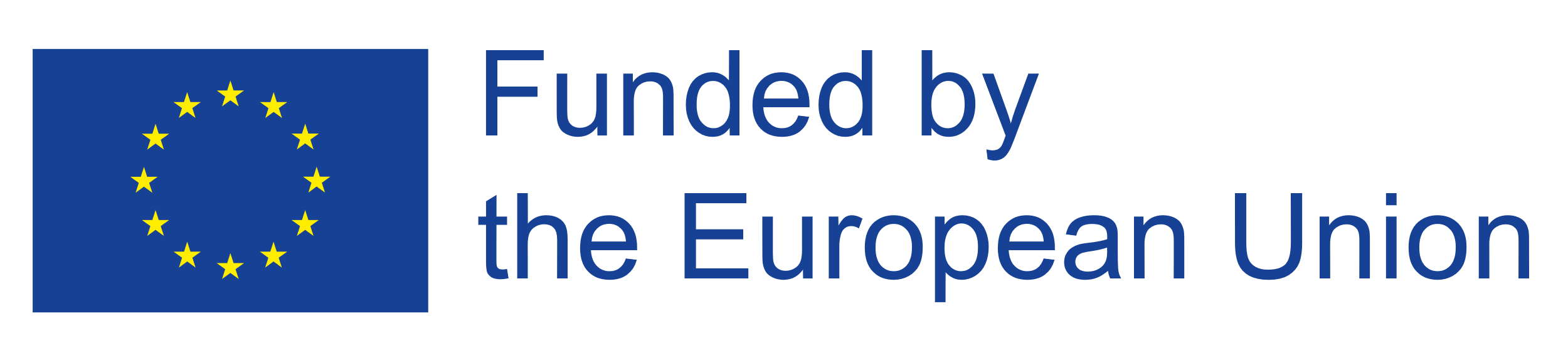 Центры профессионального мастерства
ЦПМ
“Экосистемы навыков“

Качественные профессиональные навыки
Региональное развитие
Инновации
Промышленные кластеры
Умная специализация
Социальная инклюзия
ЦПМ
ЦПМ
ЦПМ
ЦПМ
ЦПМ
Сотрудничают Центры профессионального мастерства из разных стран
Обычно секторальный и проектный подходСотрудничество с экономическими, образовательными, социальными и политическими партнёрами
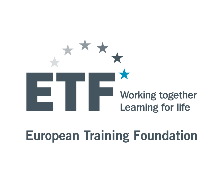 От традиционной системы ПОО к большей автономии
(Полу)автономный центр ПОО
Установление общих целей
 Внешняя оценка (внешняя система обеспечения качества)
 Общий бюджет
 Автономия в вопросах подбора персонала
 Автономия: учебные программы и организационная структура
Внешнее управление
Традиционная система профессионального образования и обучения
Централизованное управление
Центральные директивы
Бюрократический надзор
Централизованный бюджет
Централизованное распределение персонала
Обязательные учебные программы
Рабочая программа
Самооценка (внутренняя система обеспечения качества)
Внутренний процесс бюджетирования
Автономия в вопросах подбора персонала
Автономия: учебные программы и организационная структура
Внутреннее управление
Ориентированность на региональный спрос(экономика, целевые группы и т. д.)
Региональные инновации
Образование на протяжении всей жизни
Региональное образовательное планирование
Региональное сотрудничество
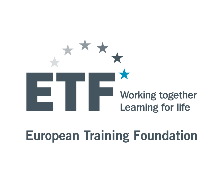 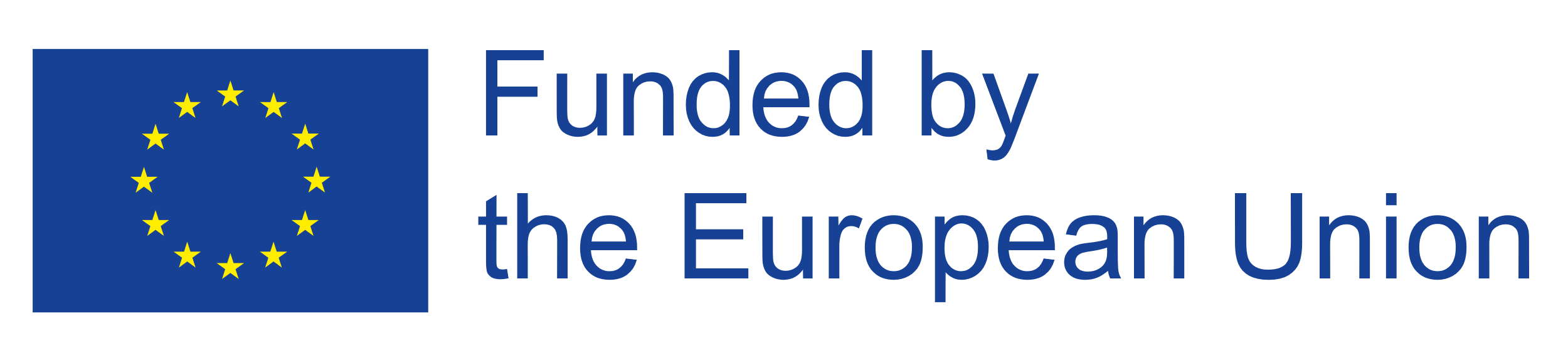 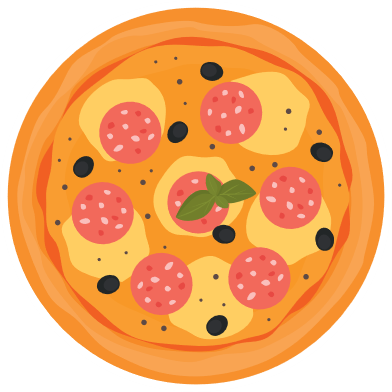 Аналогия приготовления пиццы
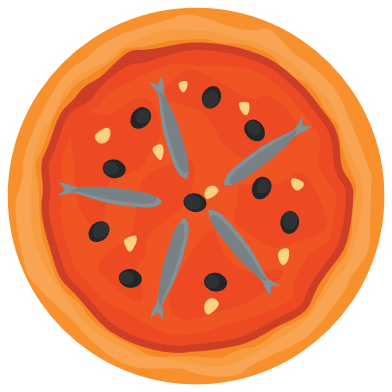 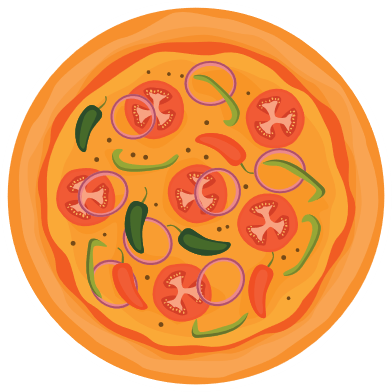 Инновационное ПОО Рецепт
Предпринимательское ПООрецепт
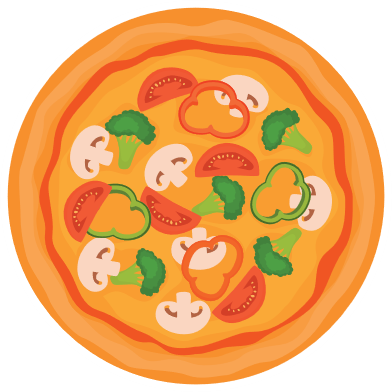 Инновационное ПОО Рецепт
Зеленое ПООрецепт
Описание пиццы
Кухонные инструменты
 Базовые ингредиенты
Дополнительные специи
 Инсайты и подходы от опытных центров
 Финальные рекомендации по подаче
Практические иллюстрации и инструменты
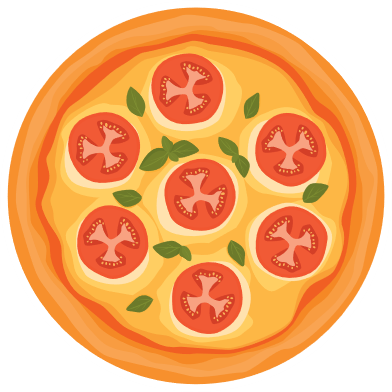 Цифровое ПООрецепт
Кухонные инструменты
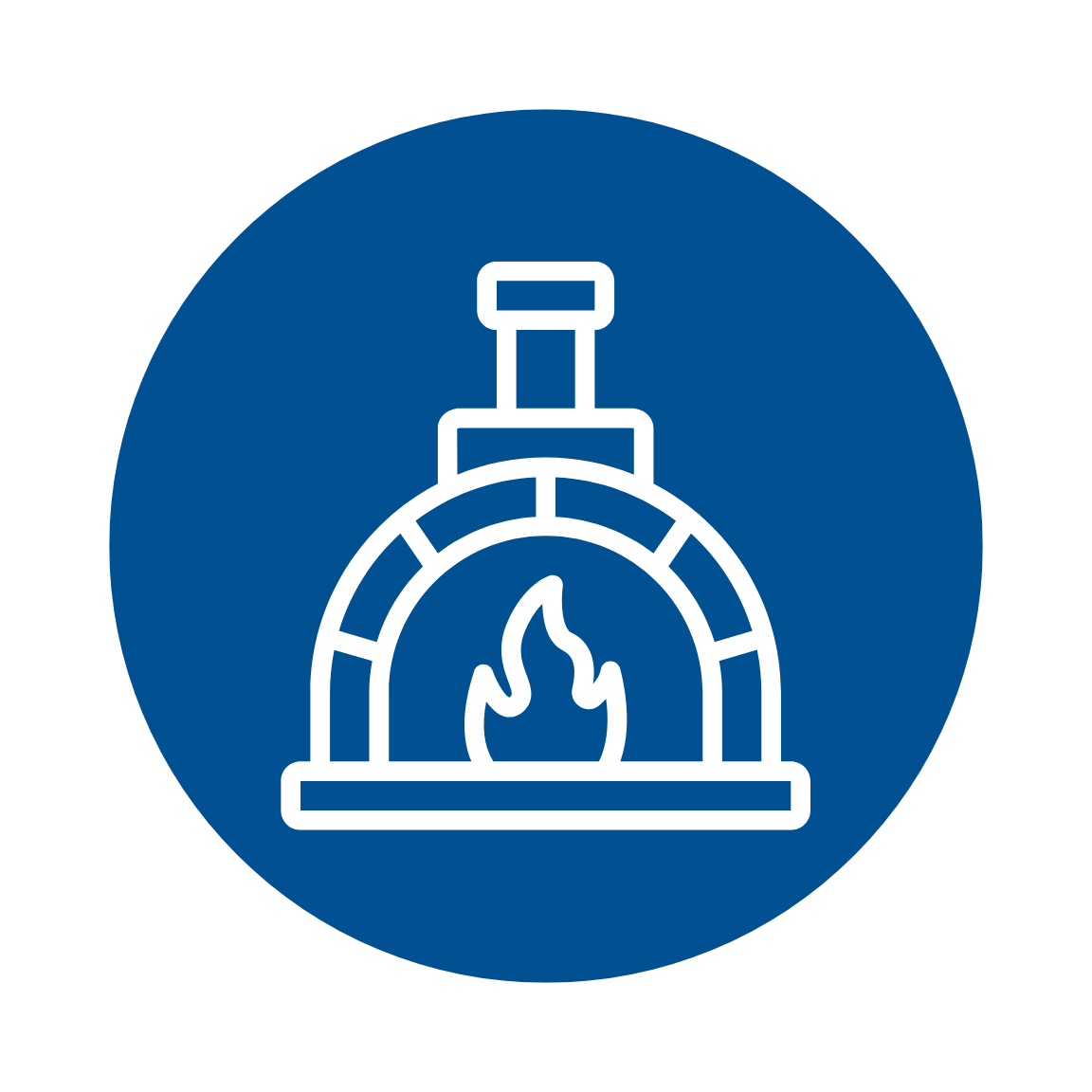 Управление и лидерство
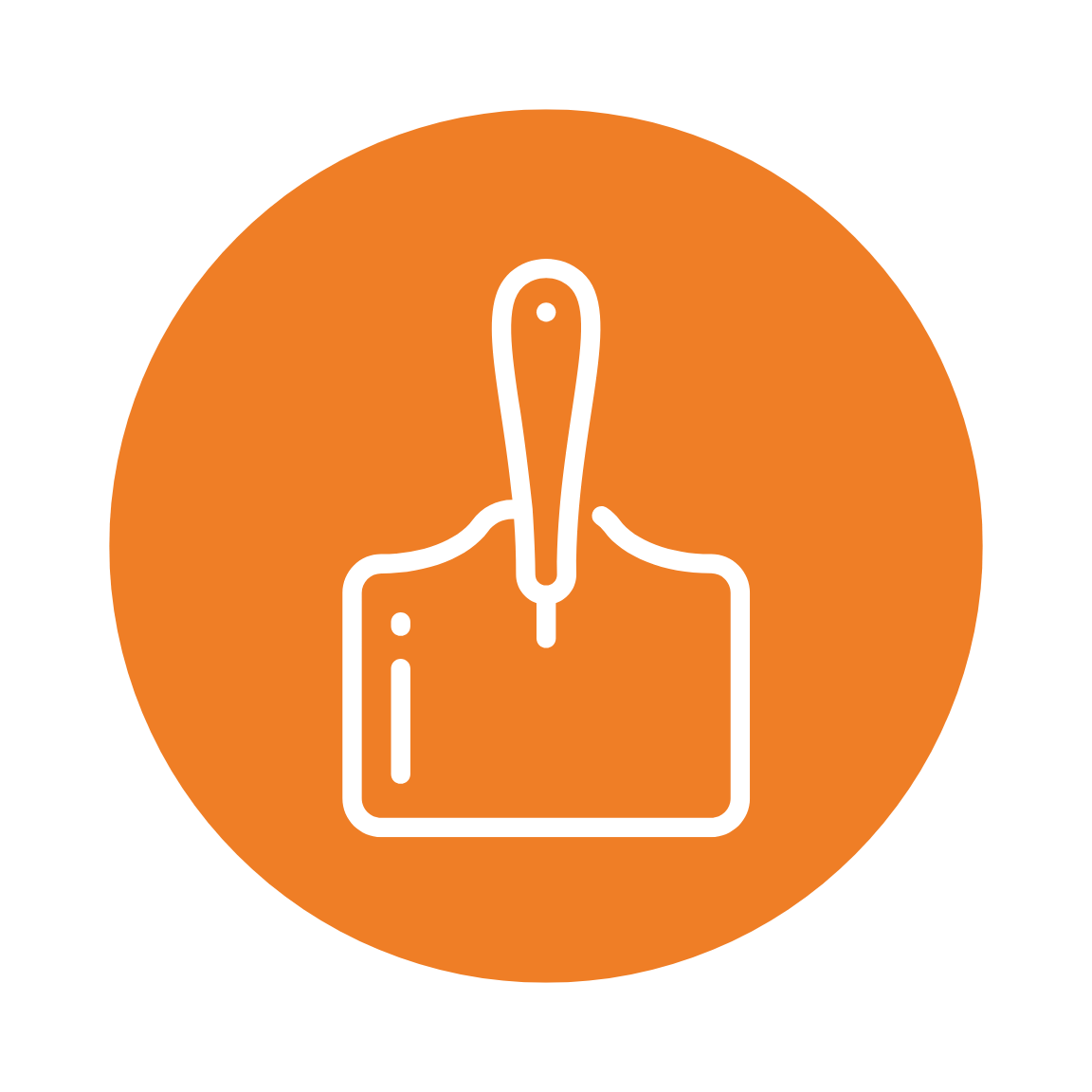 Финансирование
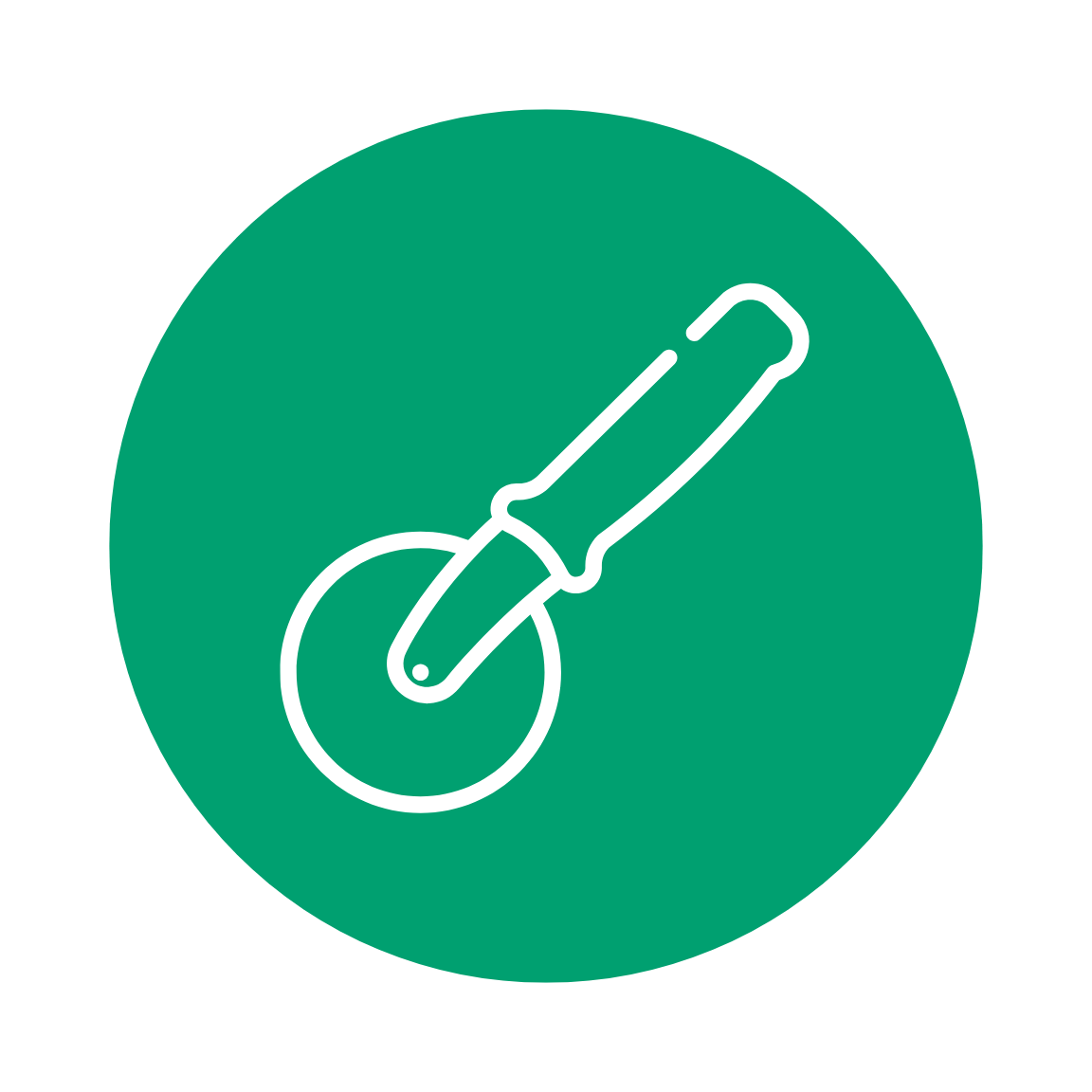 Интернационализация
Полная институциональная приверженность
Управление и лидерство
Мотивационное лидерство
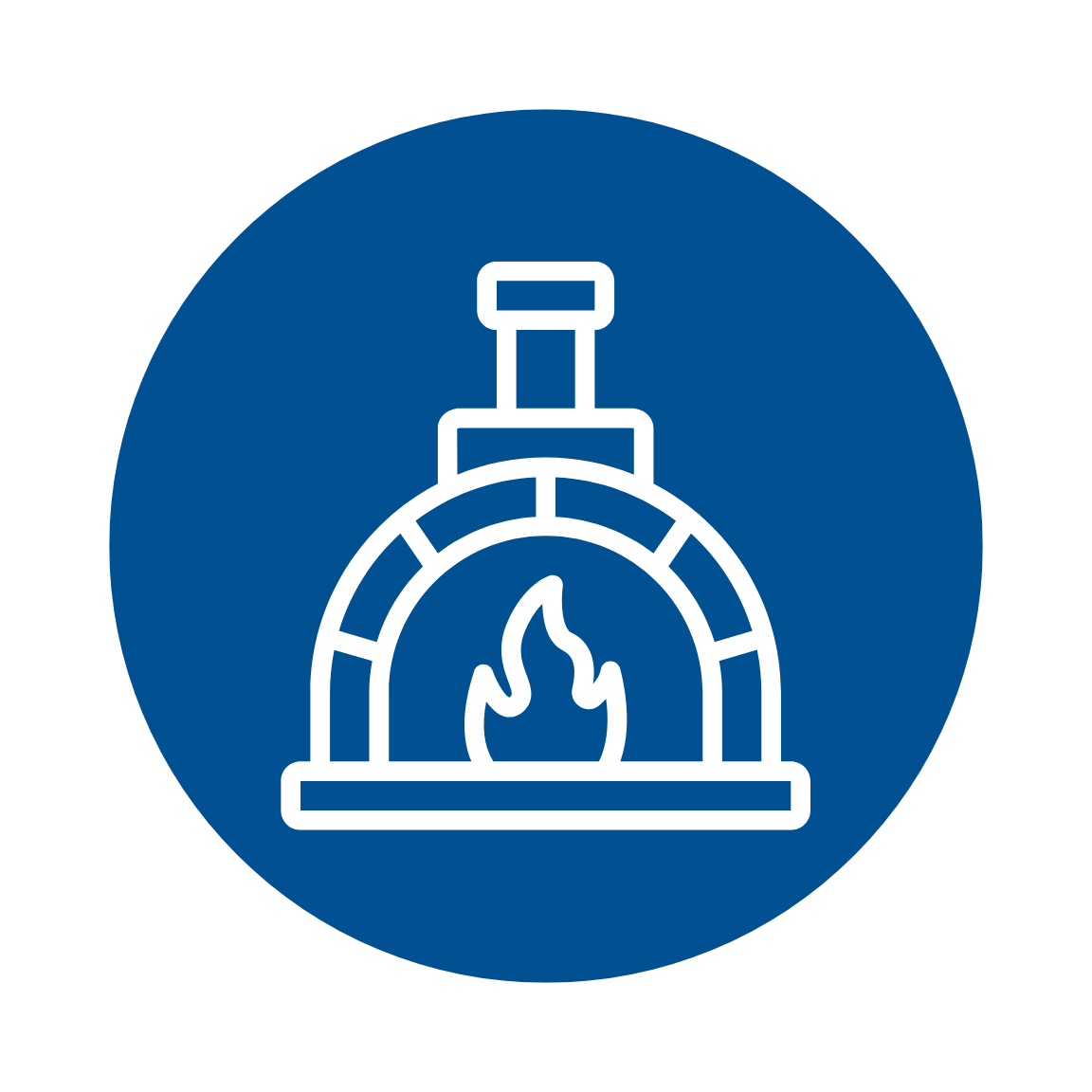 Адаптивные модели управления
Структурированные стратегии
Гибкие модели, ориентированные на потребности отрасли
Финансированиеи ресурсы
Институциональные источники финансирования
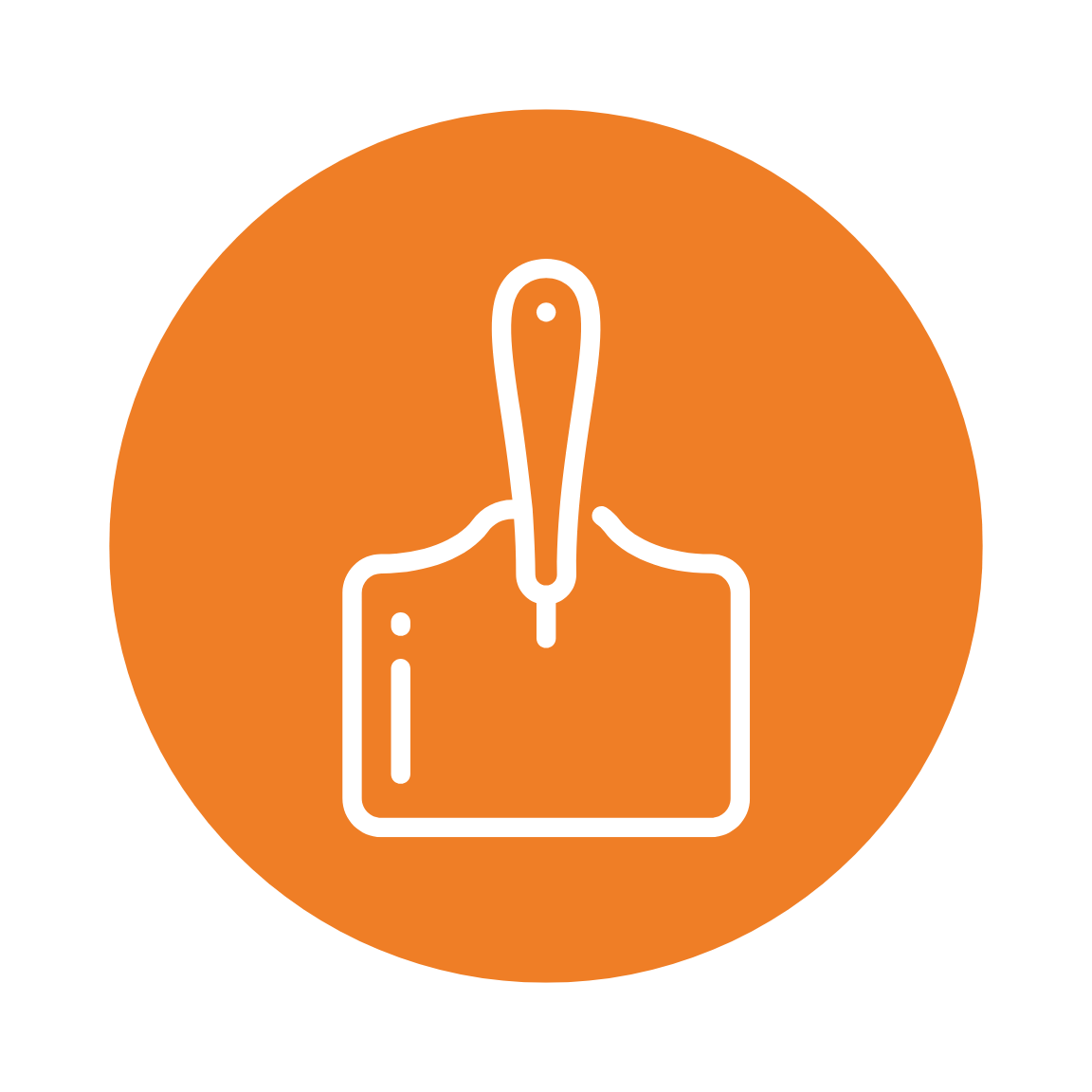 Партнёрства с частным сектором
Внешнее финансирование
Интеграция интернационализации в стратегию
Интернациолизация
Изучение лучших мировых практик
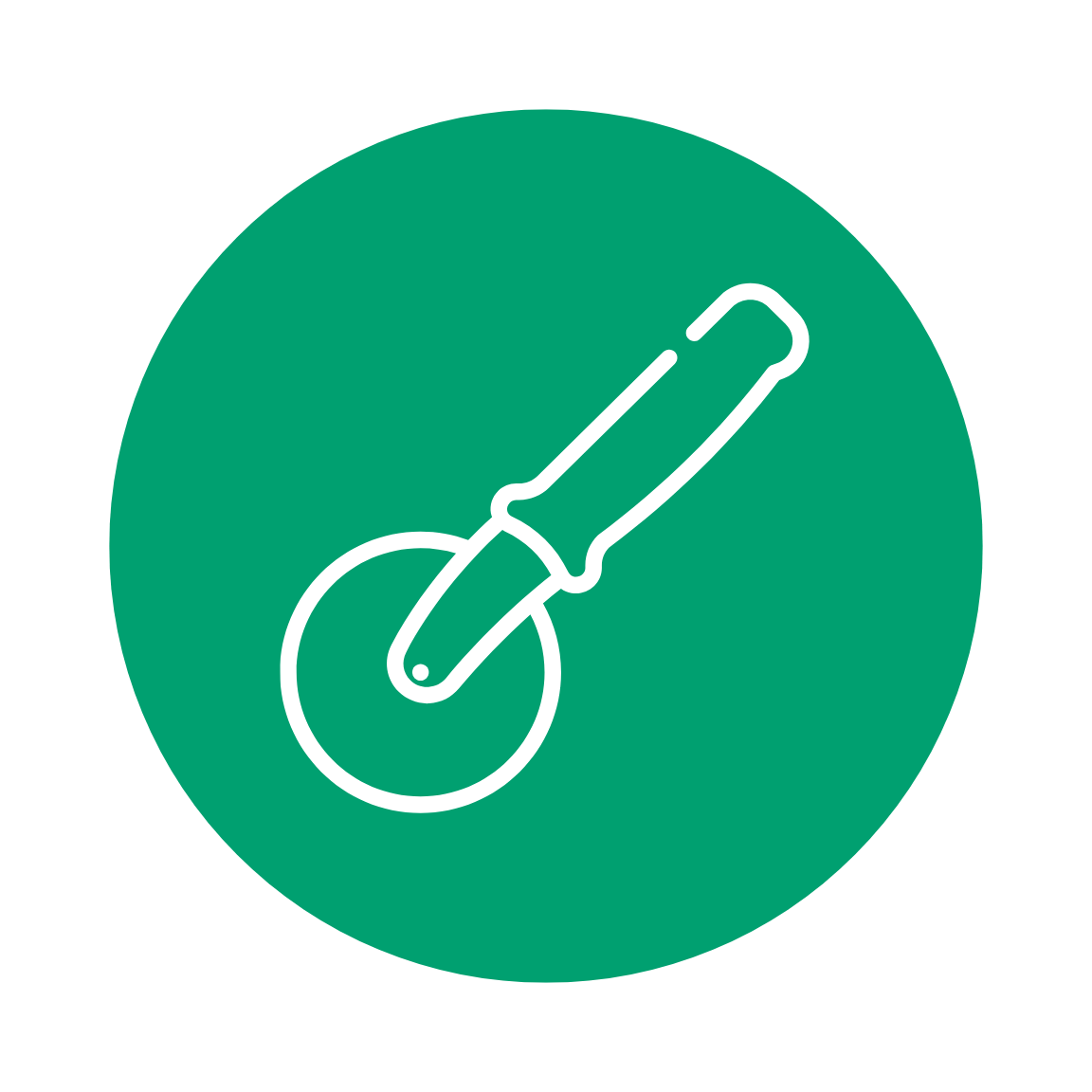 Развитие мобильности персонала и студентов
Привлечение дополнительных ресурсов
Повышение узнаваемости и влияния